Interactive courseware to connect discussion to course material: so what?
Matt Smith & Howard Scott
University of
Wolverhampton, UK
(Tinne De Laet)
(KU Leuven, Belgium)
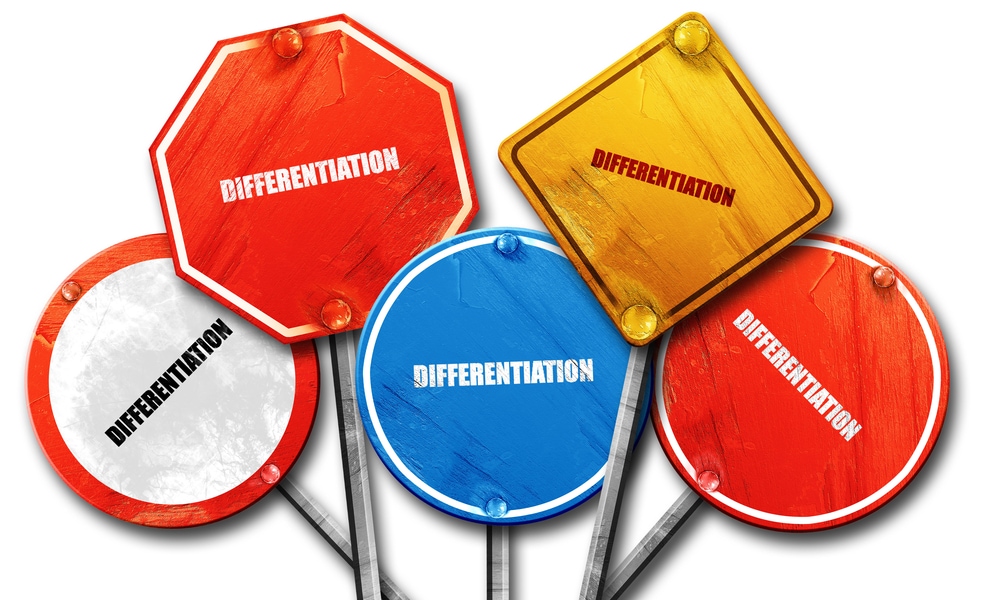 Need?
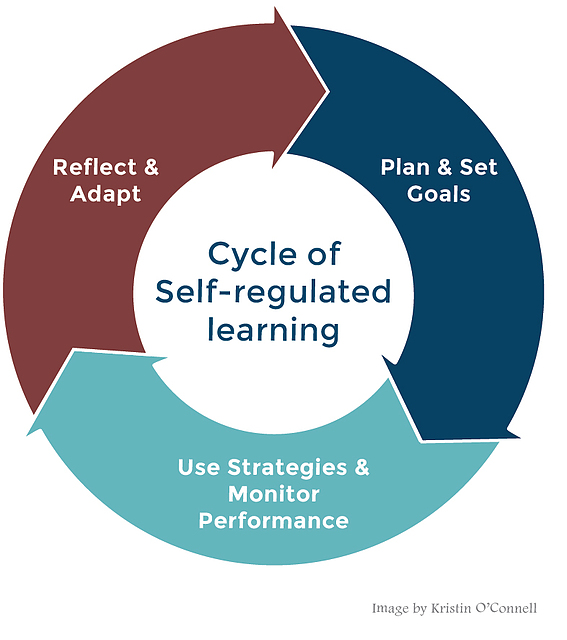 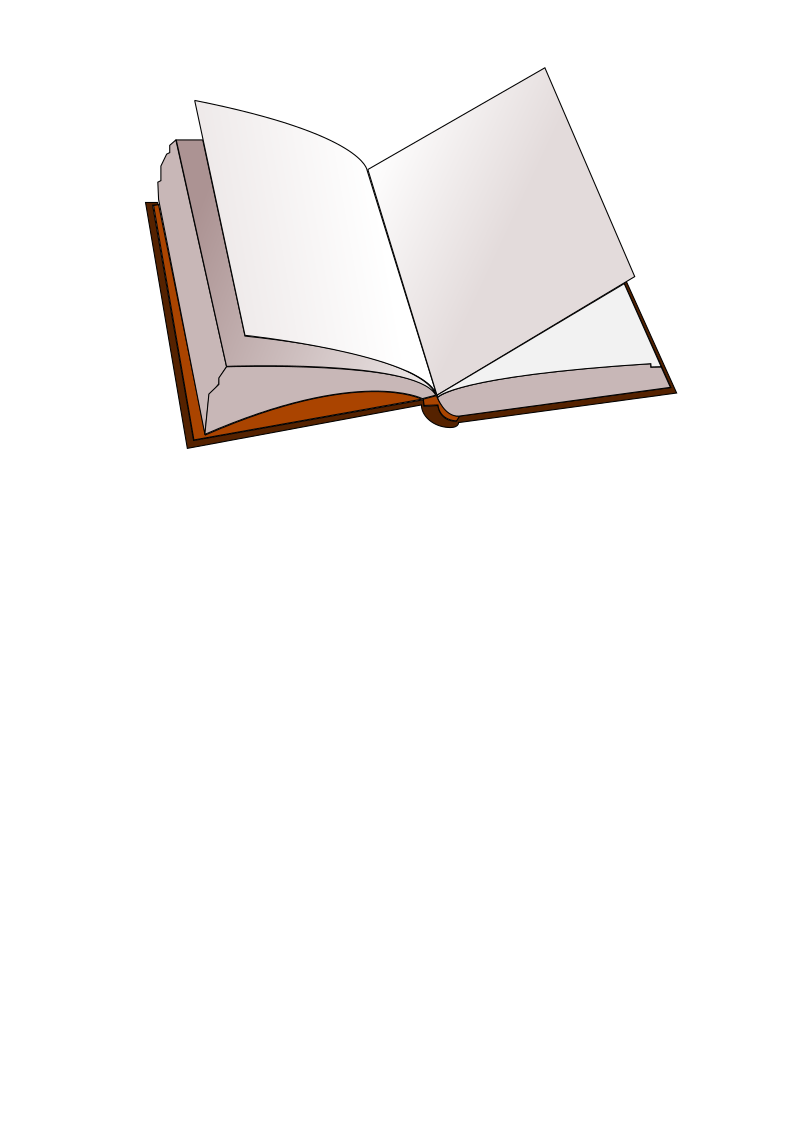 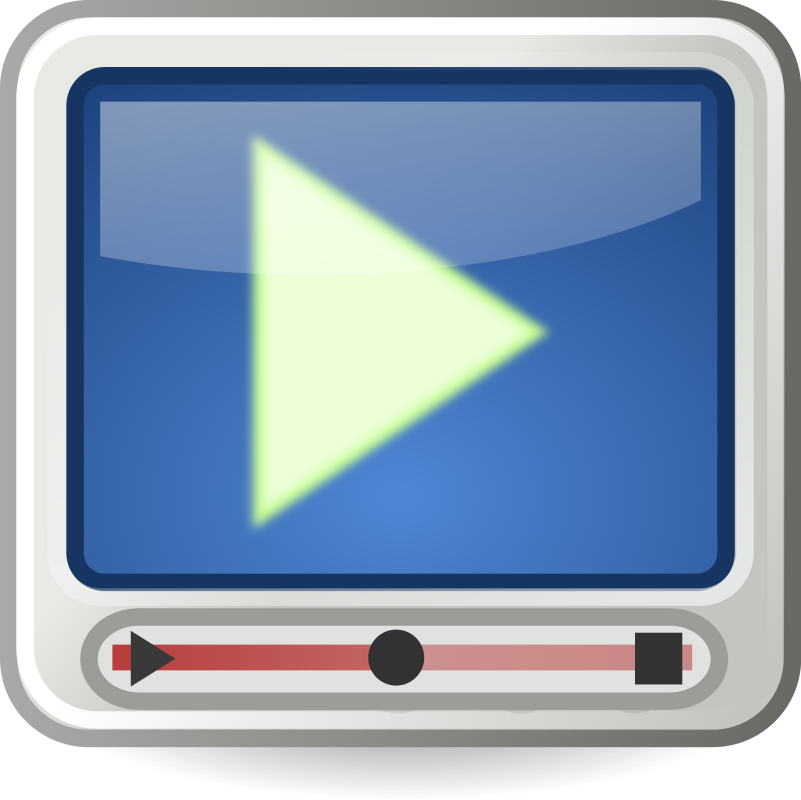 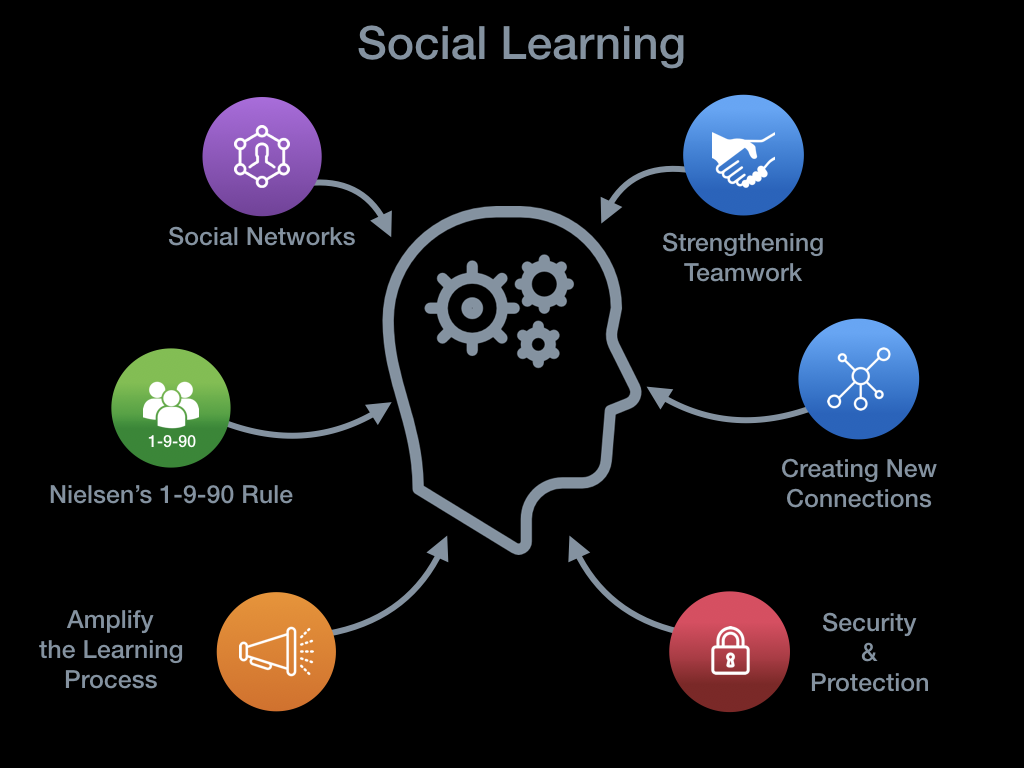 Course material
Asynchronous↨Social 
Learning?
Platform for Next-generation textbooKS
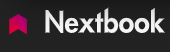 Nextbook platform (www.nextbook.be)
“Next-generation” textbooks
Interactivity: 
Content
Other learners
Teachers
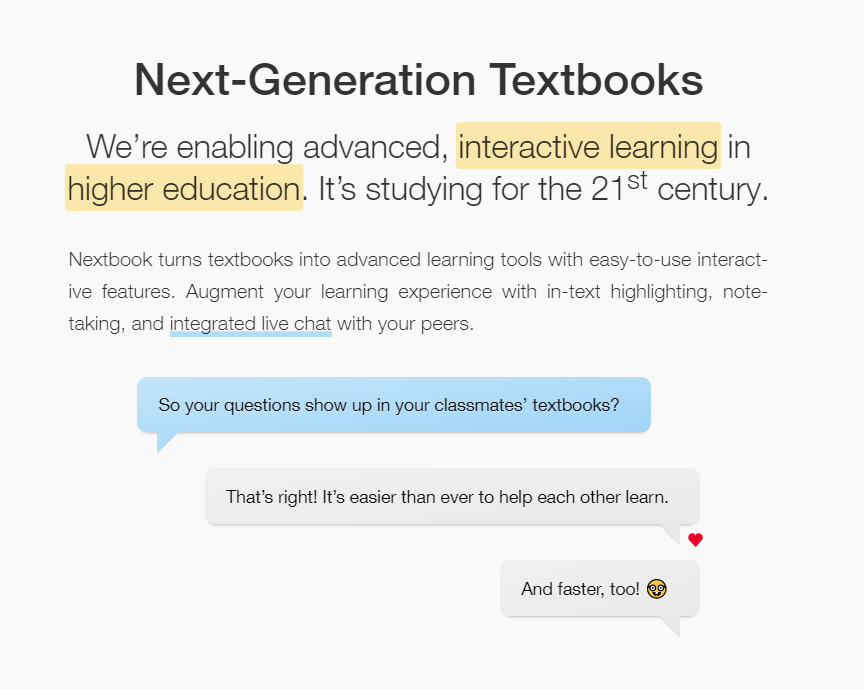 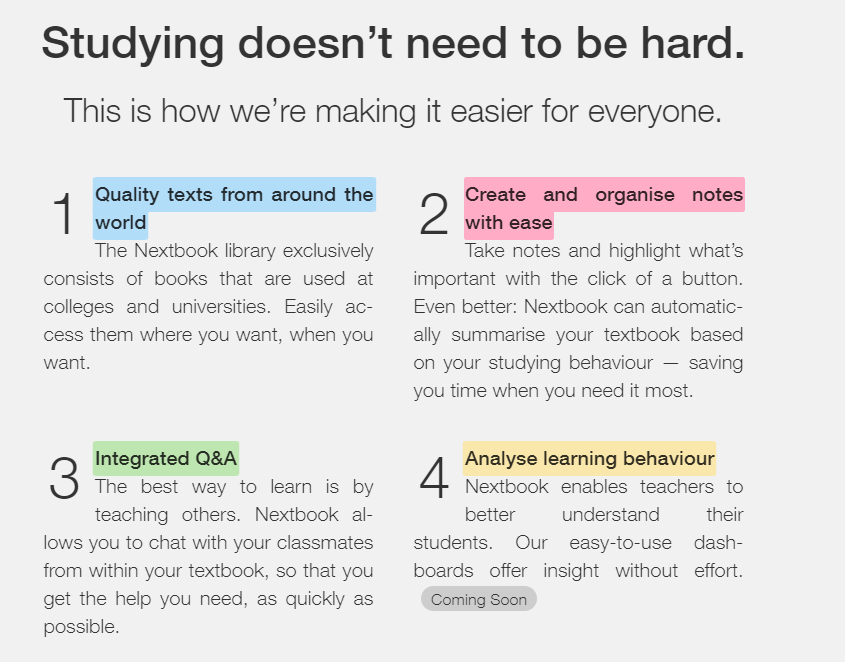 Social learning environment
Demonstration:
https://nextbook.io/book/sample-course
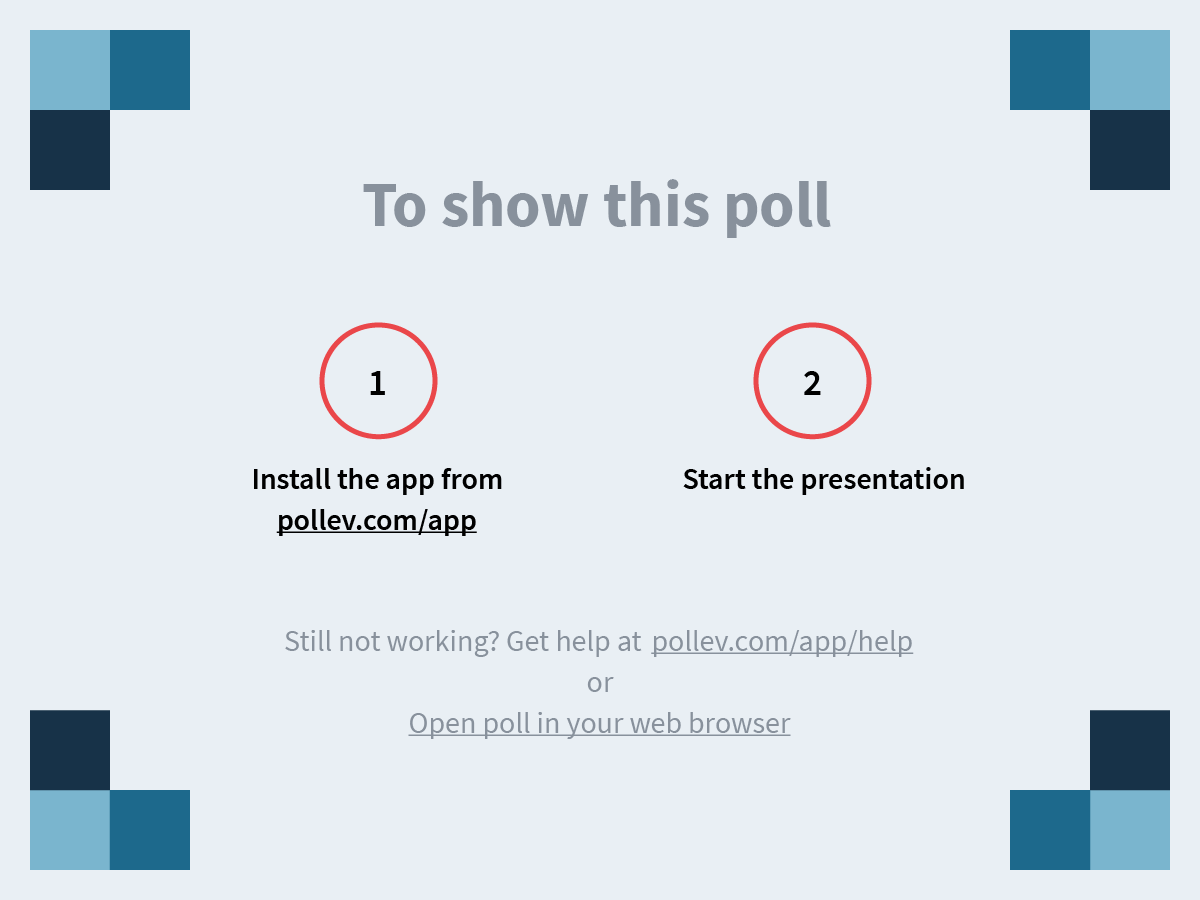 PollEv.com/mattsmith609
[Speaker Notes: What are possible affordances?
https://www.polleverywhere.com/free_text_polls/1oQv67xXrYGVp9UIbKLZF]
Affordances & Theoretical underpinning
Affordances
Theoretical underpinning
Collaboration

Creativity

Self-directed learning

Personalized resources
dialogic practice

heutagogy (self-determined learning)

student empowerment

nurturing agency in students
“NORMAL” TEACHING context
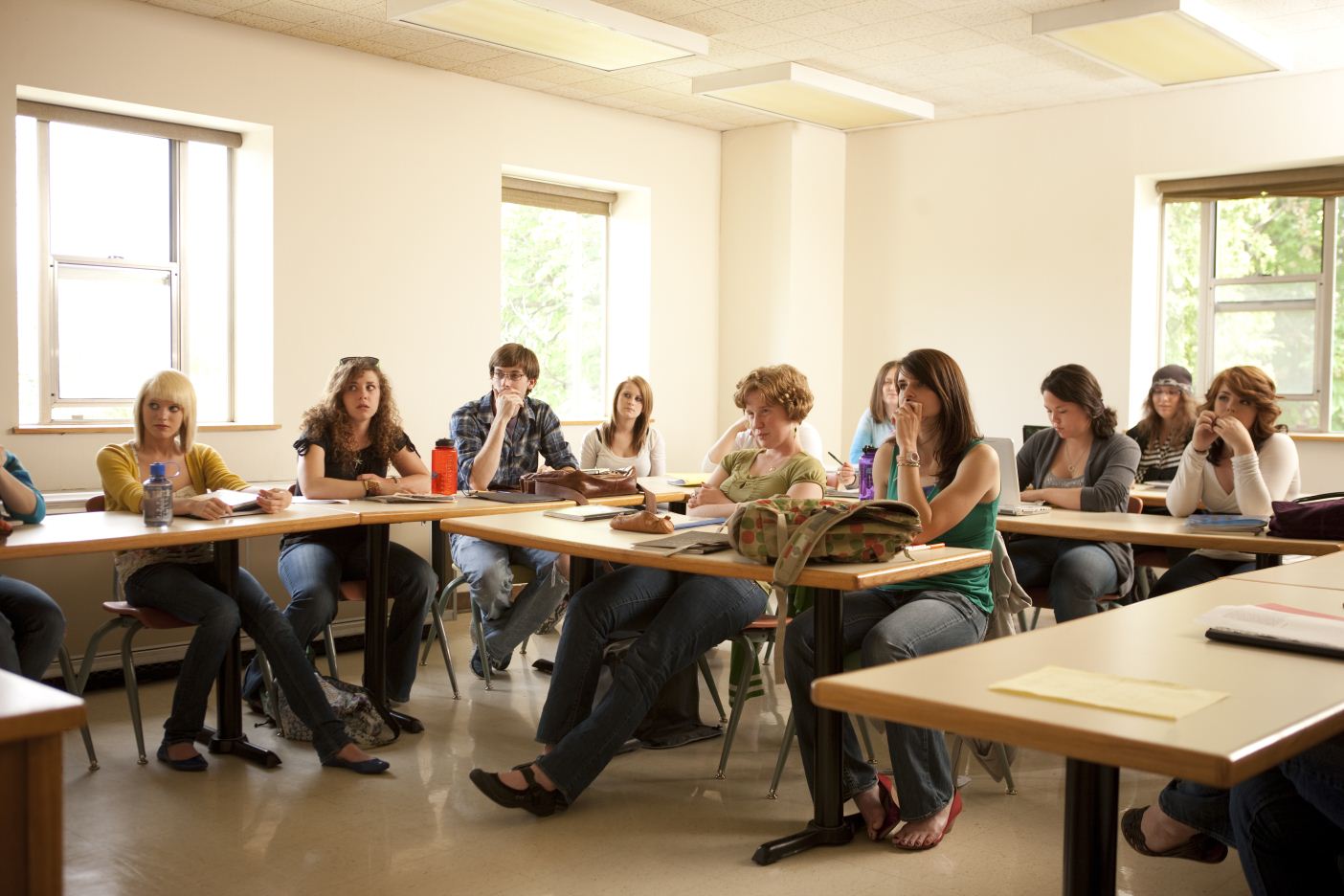 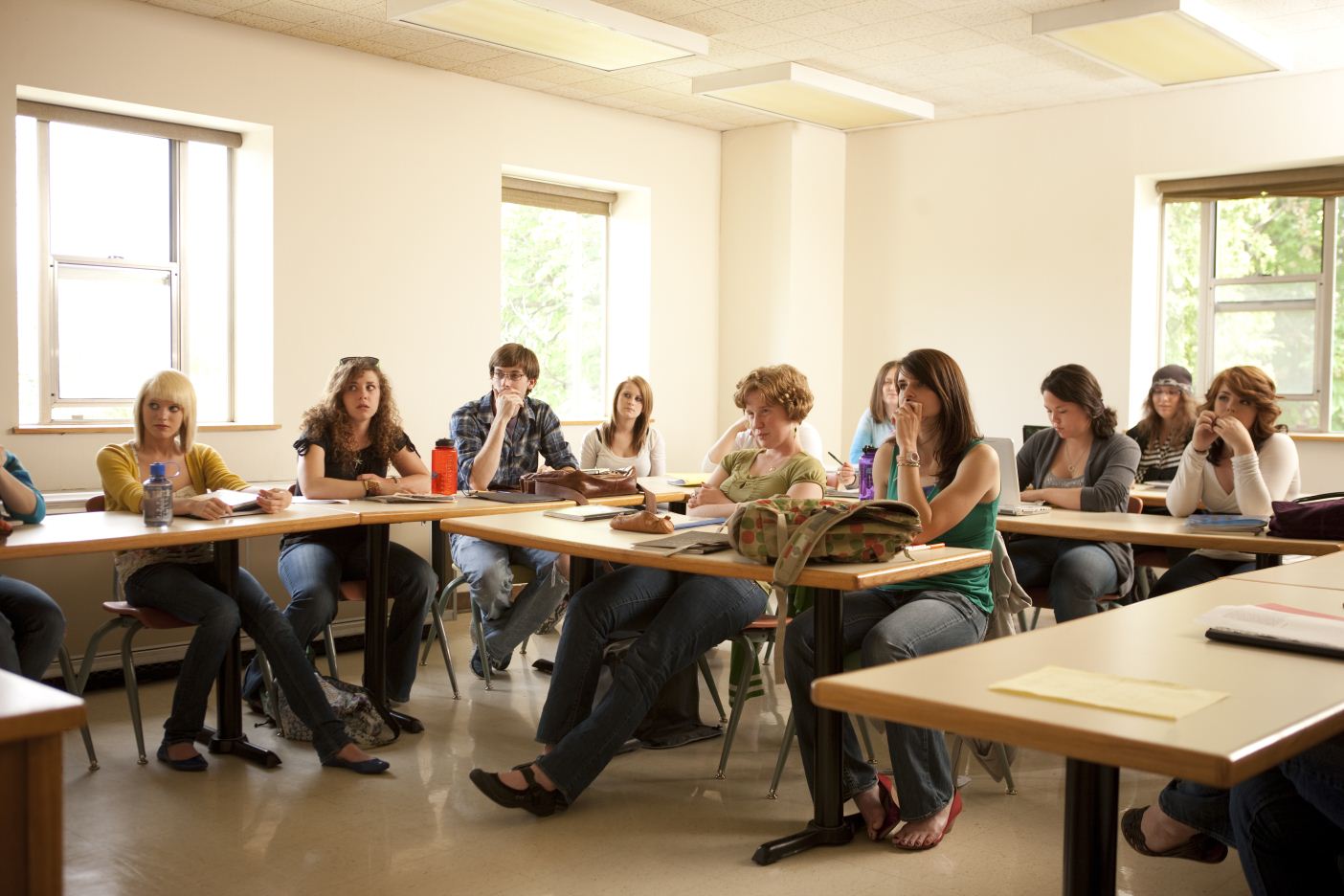 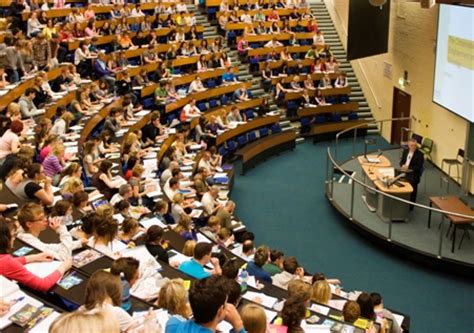 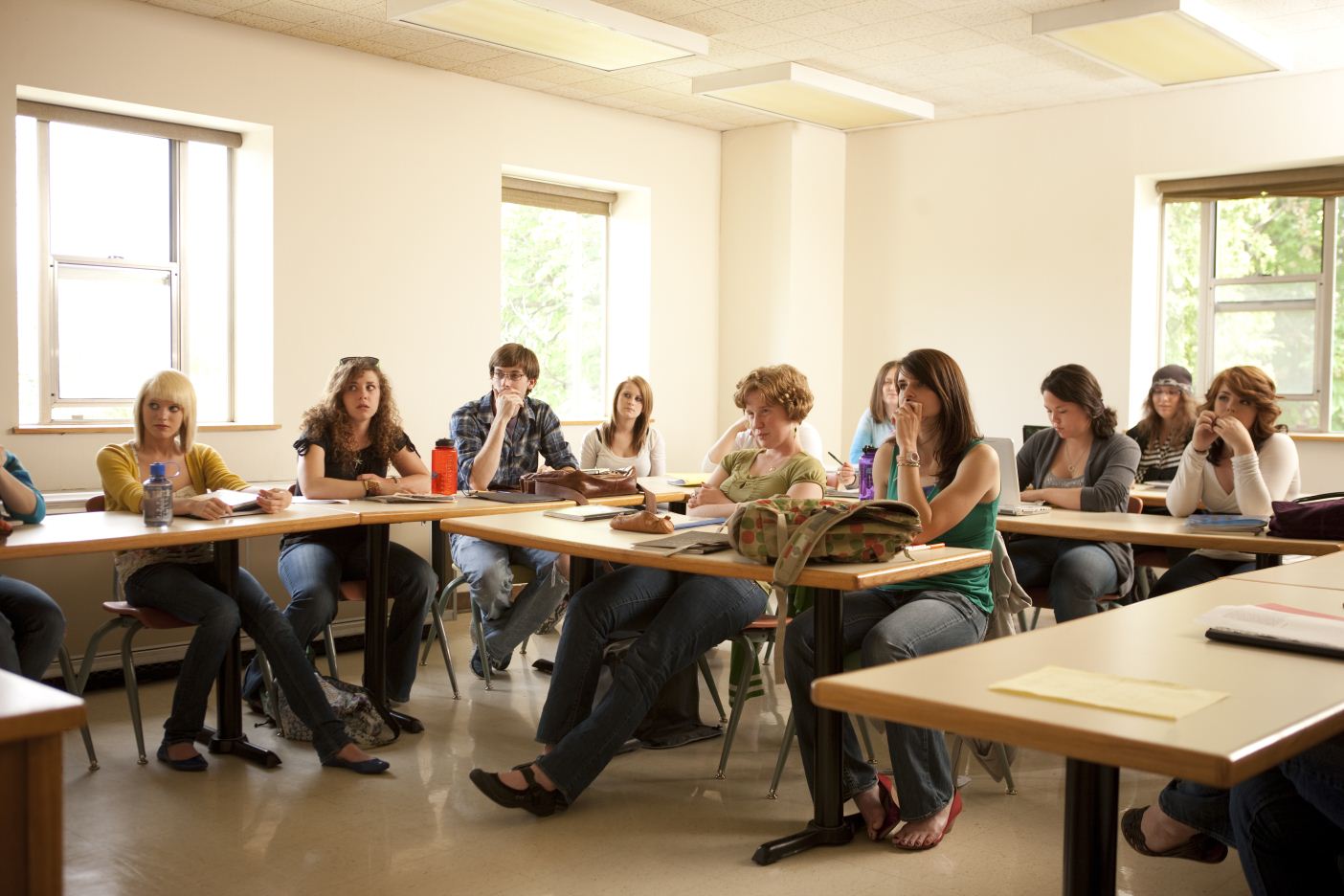 Flipped teaching
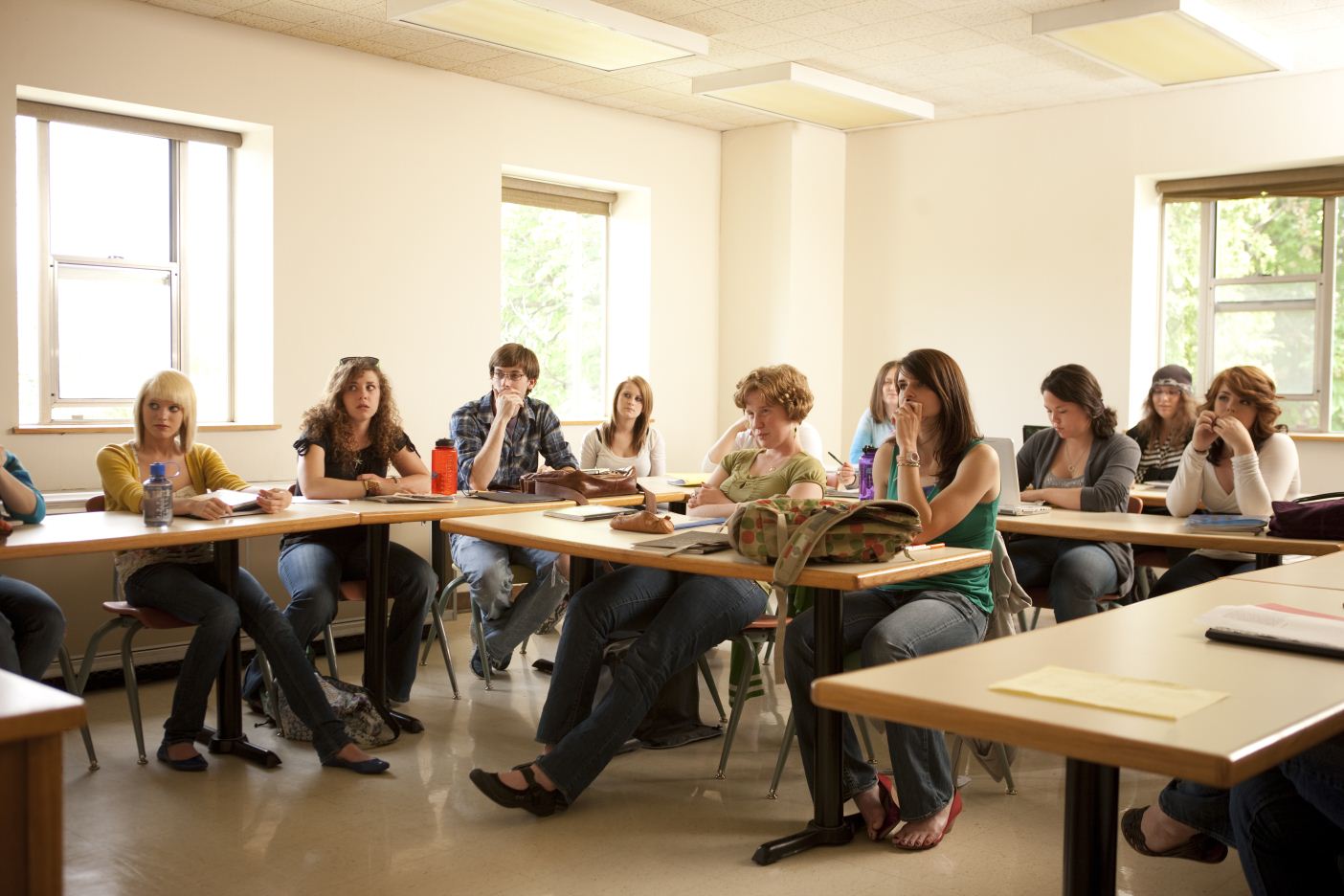 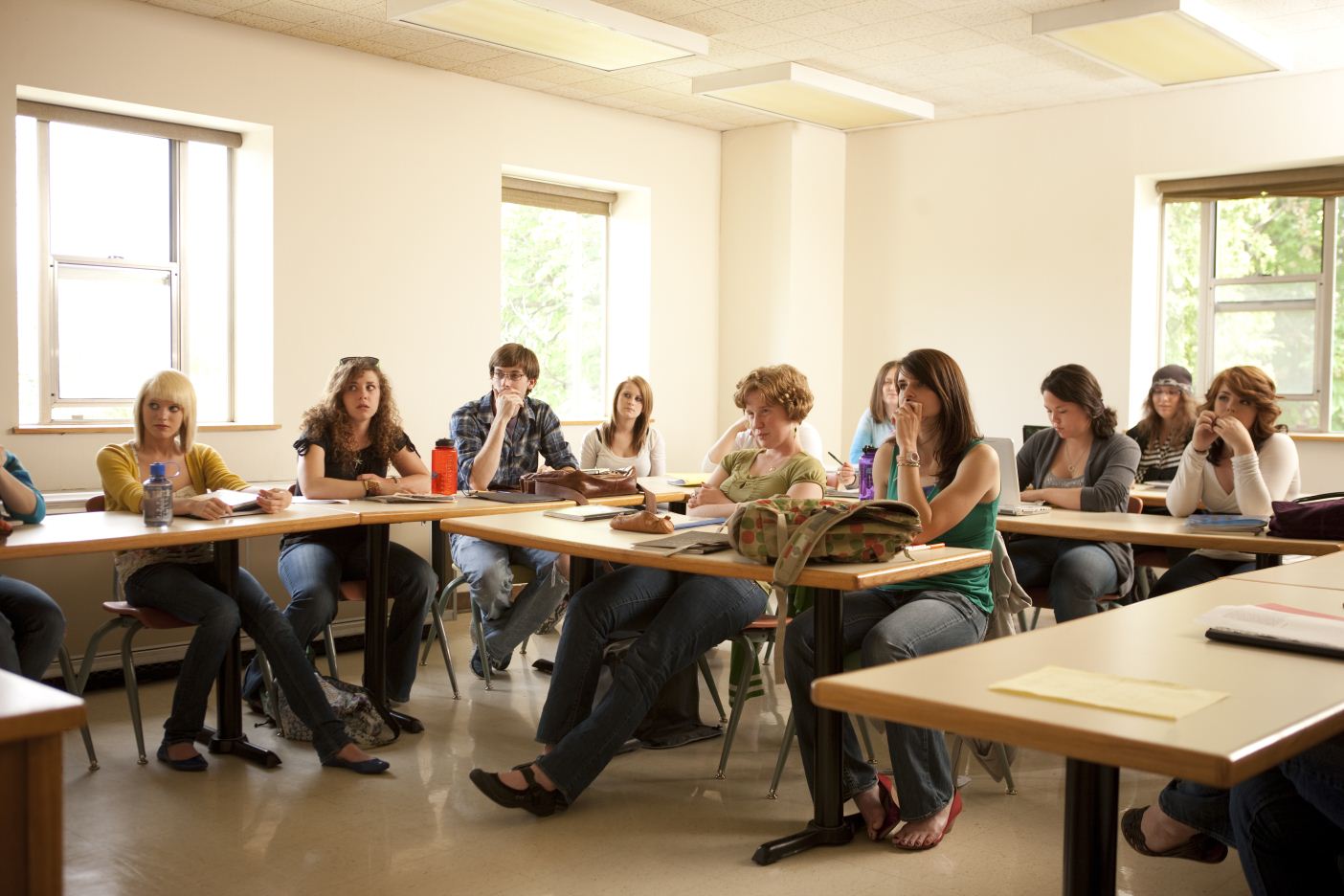 big classroom - theory
exercise sessions
“FLIPPED” TEACHING context
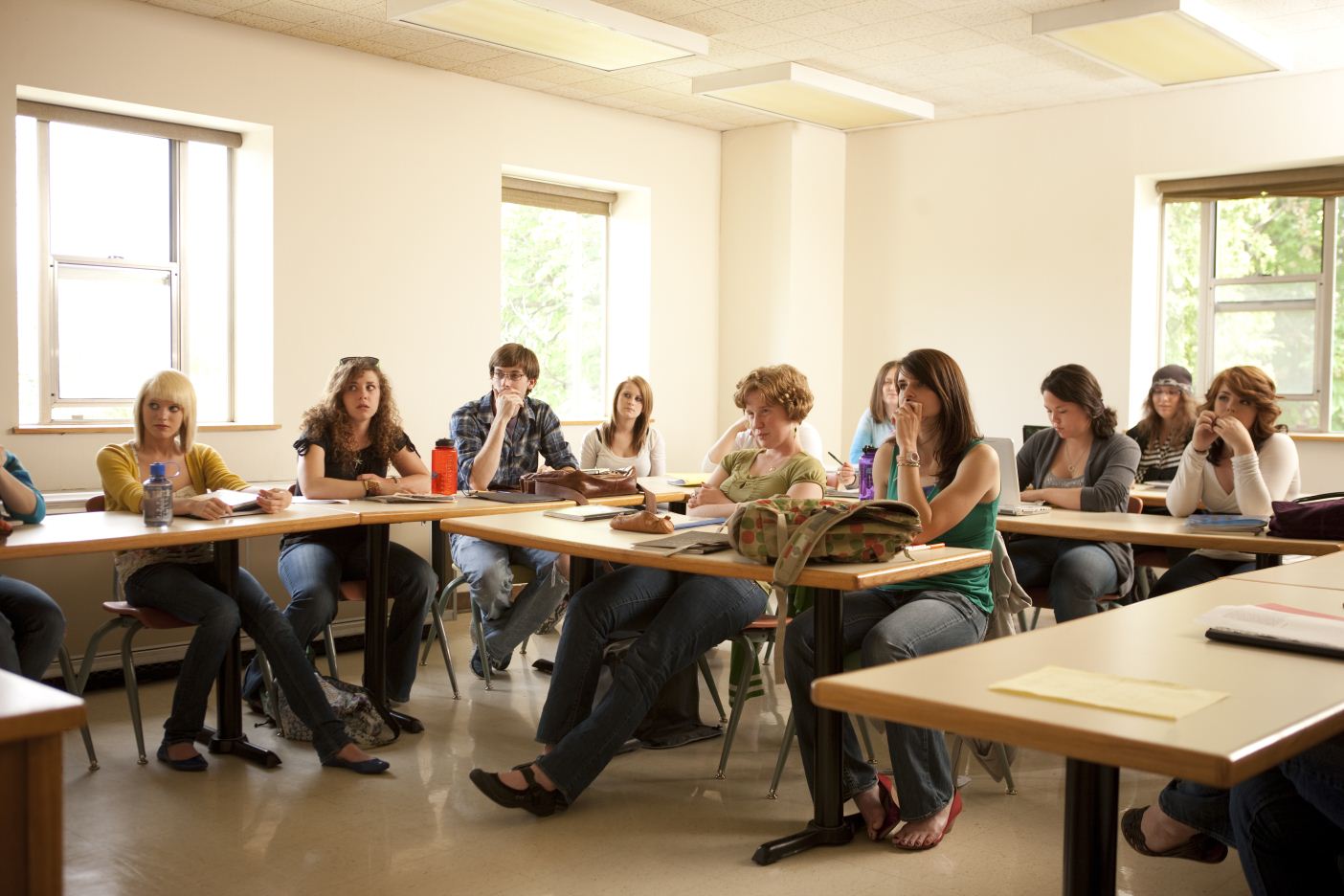 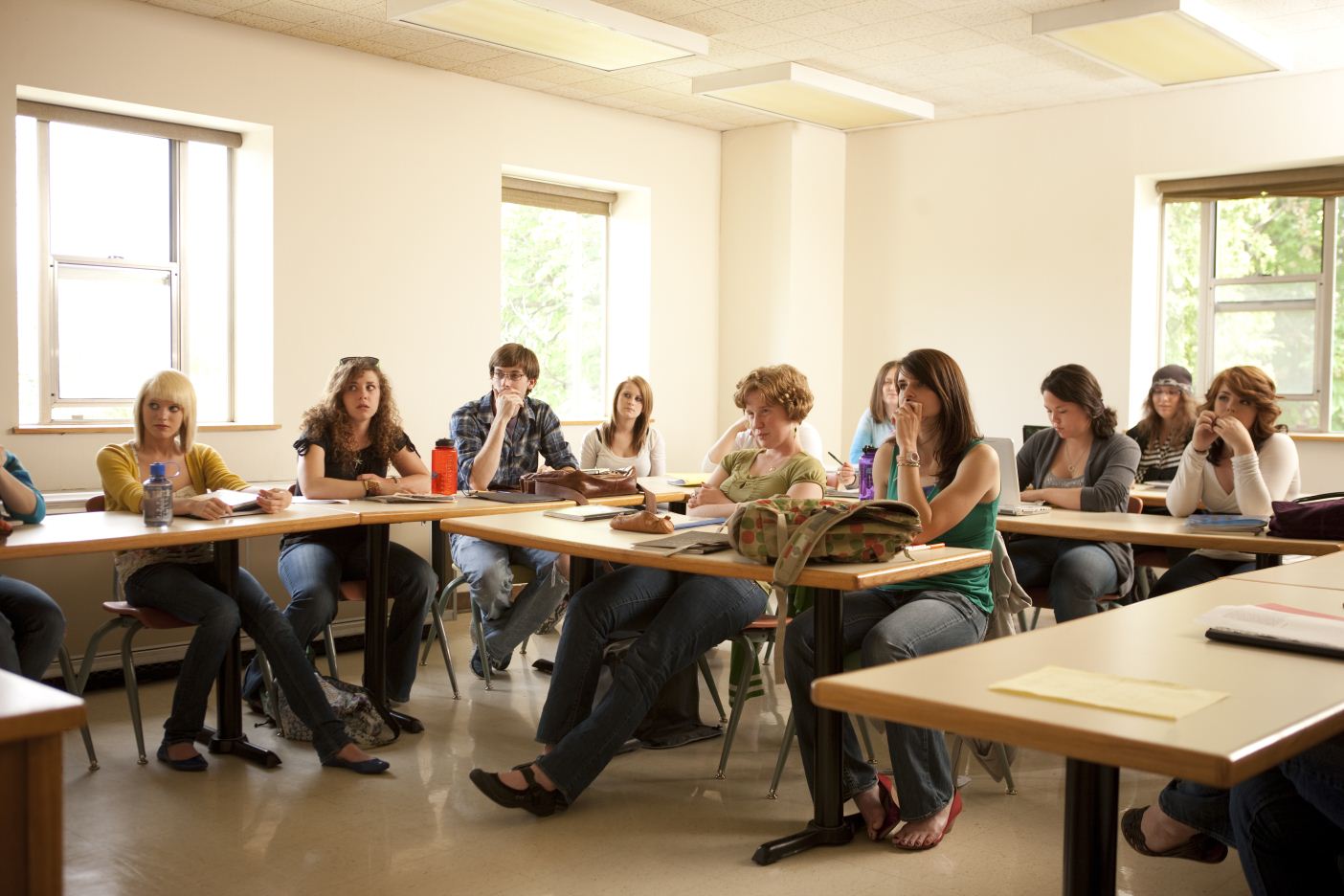 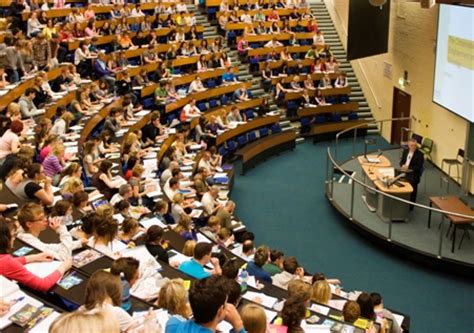 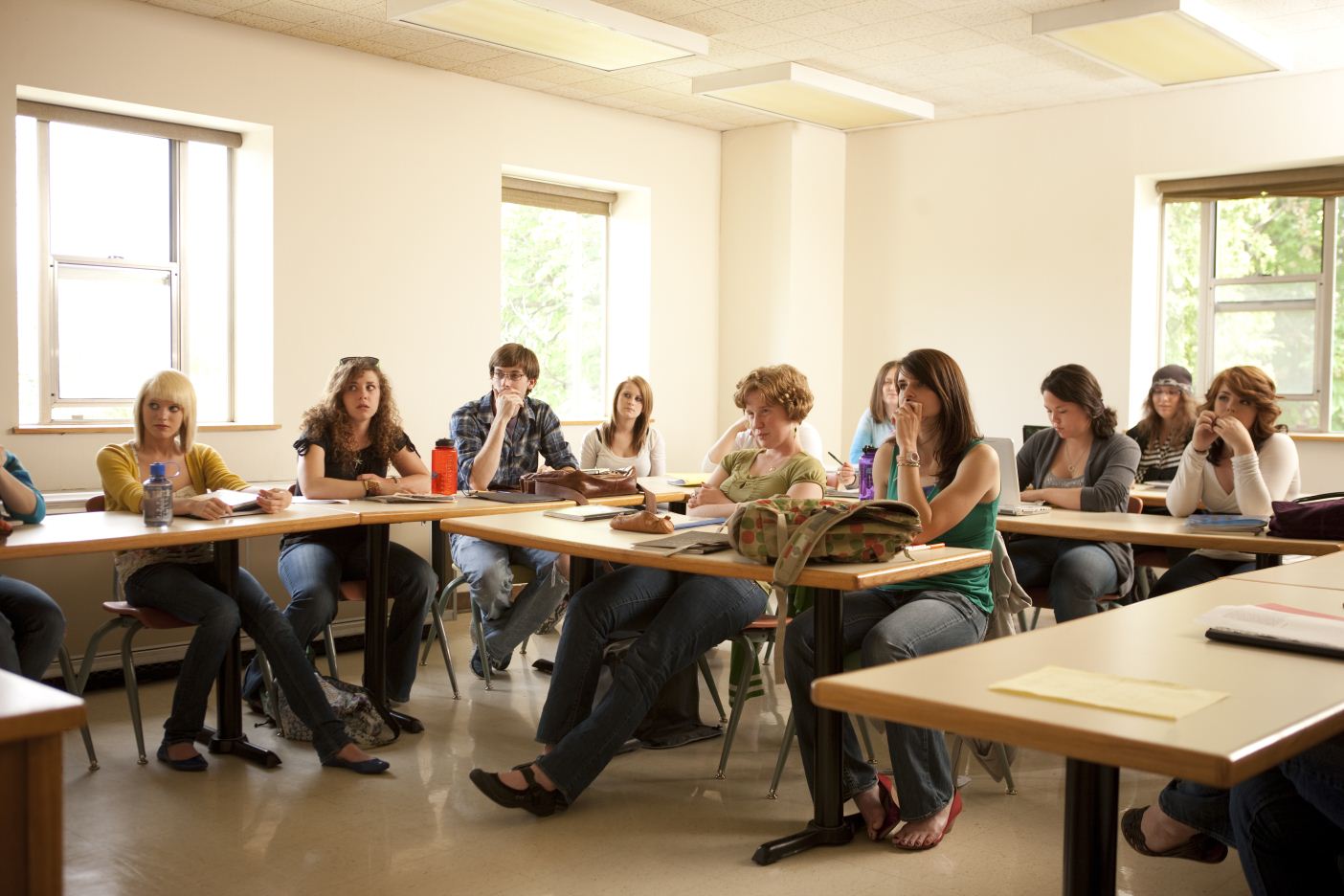 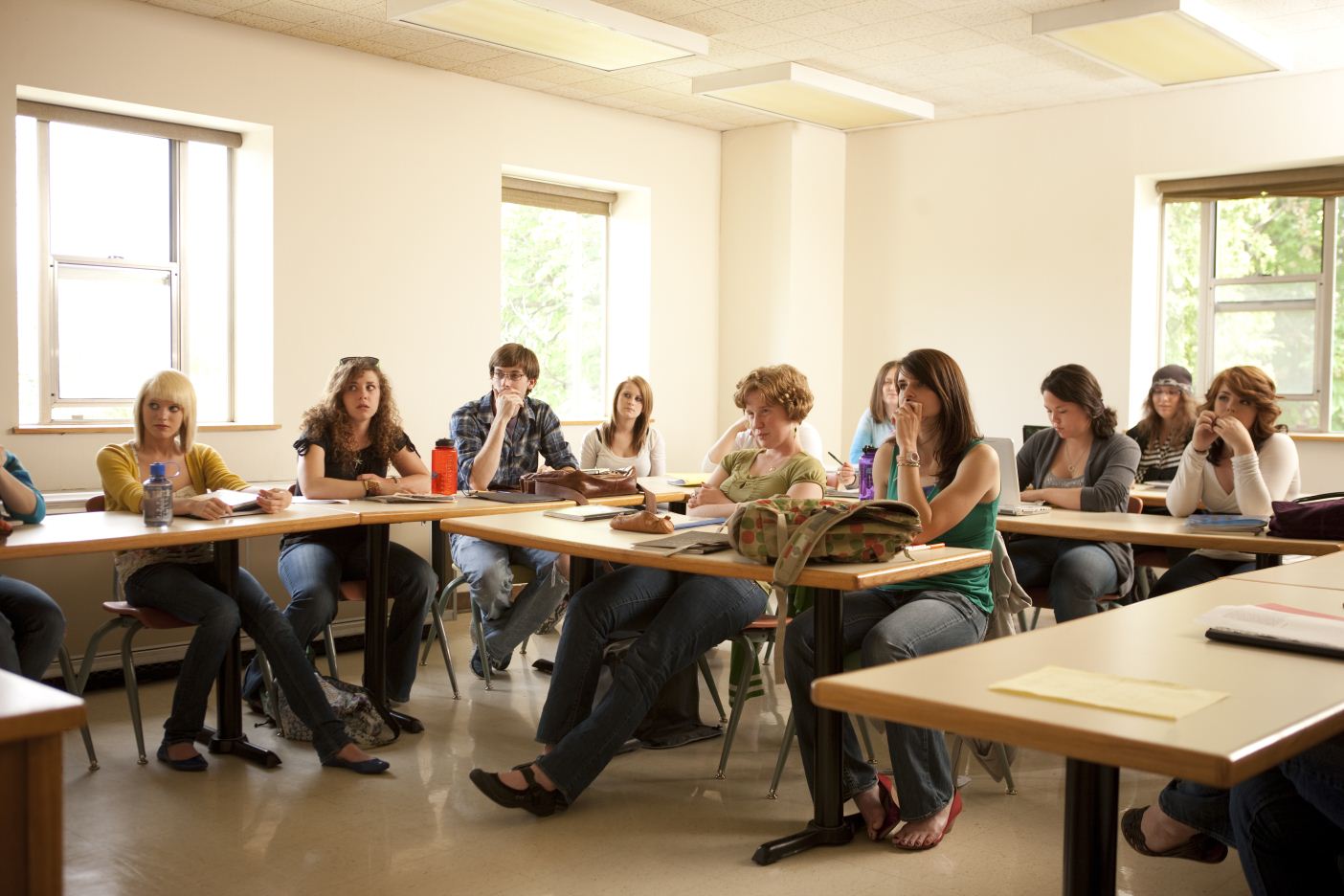 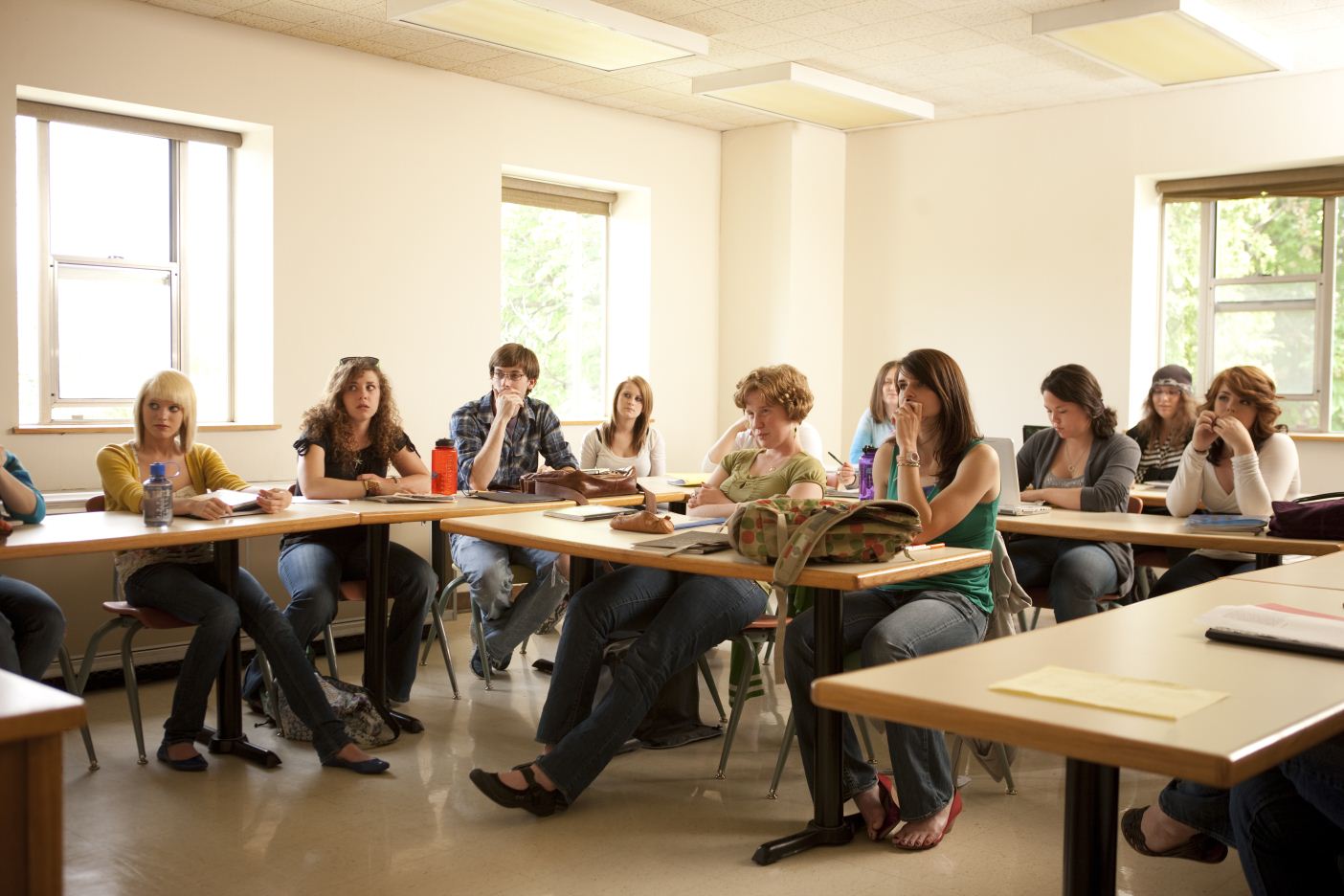 Interactive lecture with Q&A and discussions
Individual/group study outside the classroom
Case study context
Flipped teaching
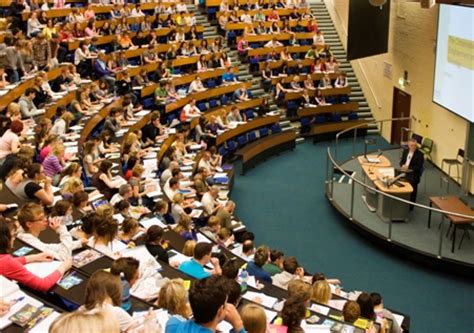 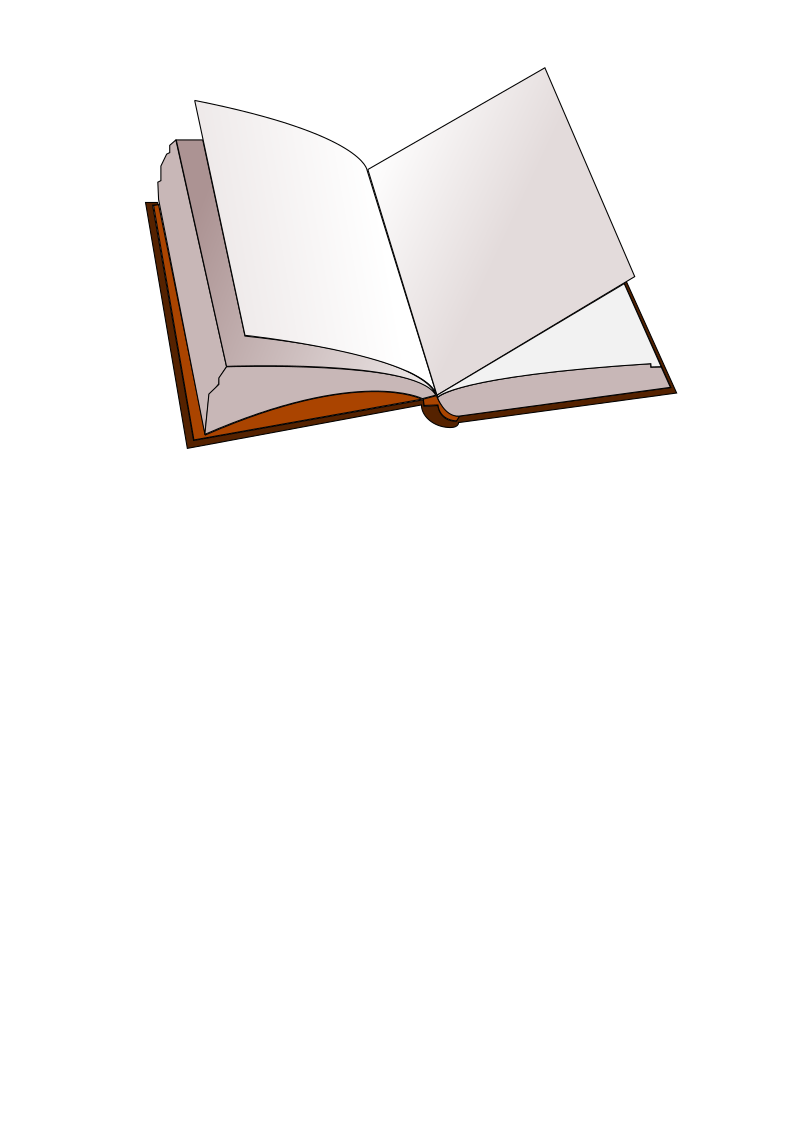 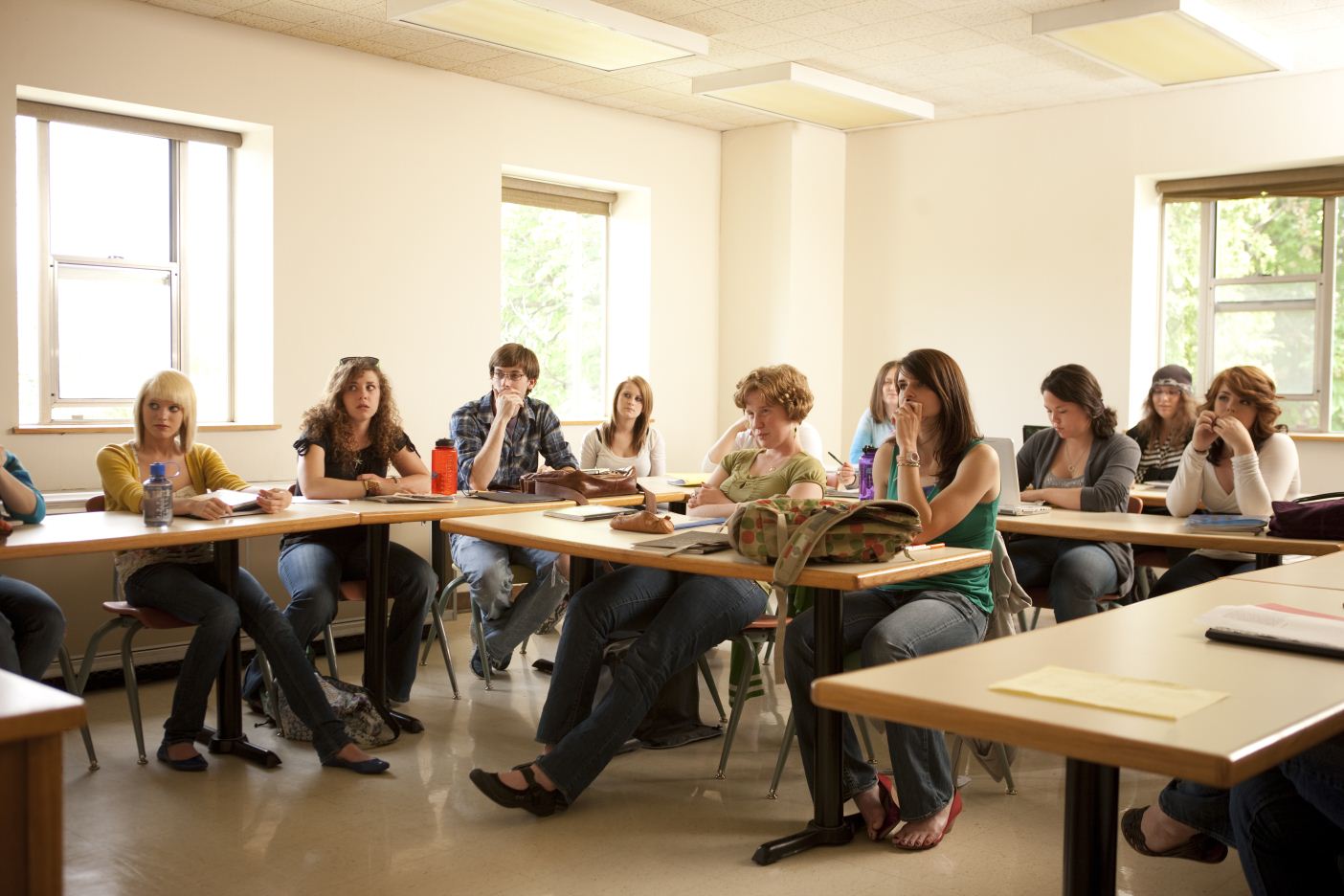 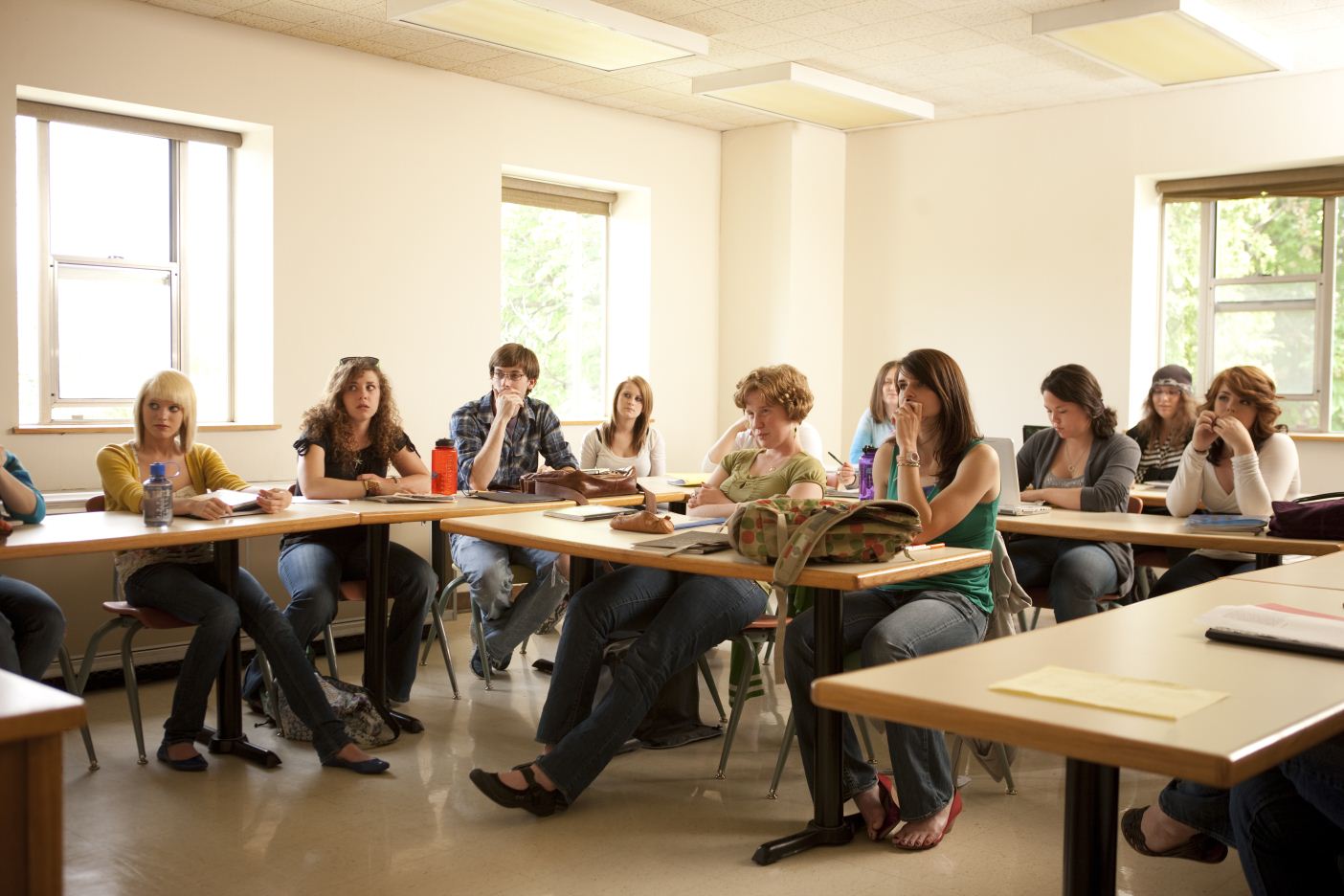 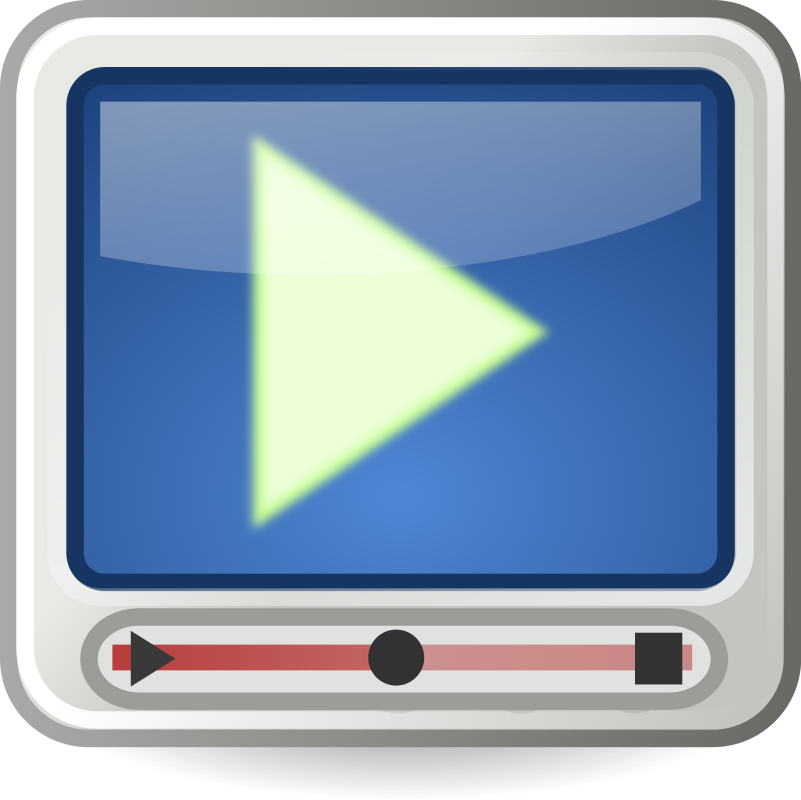 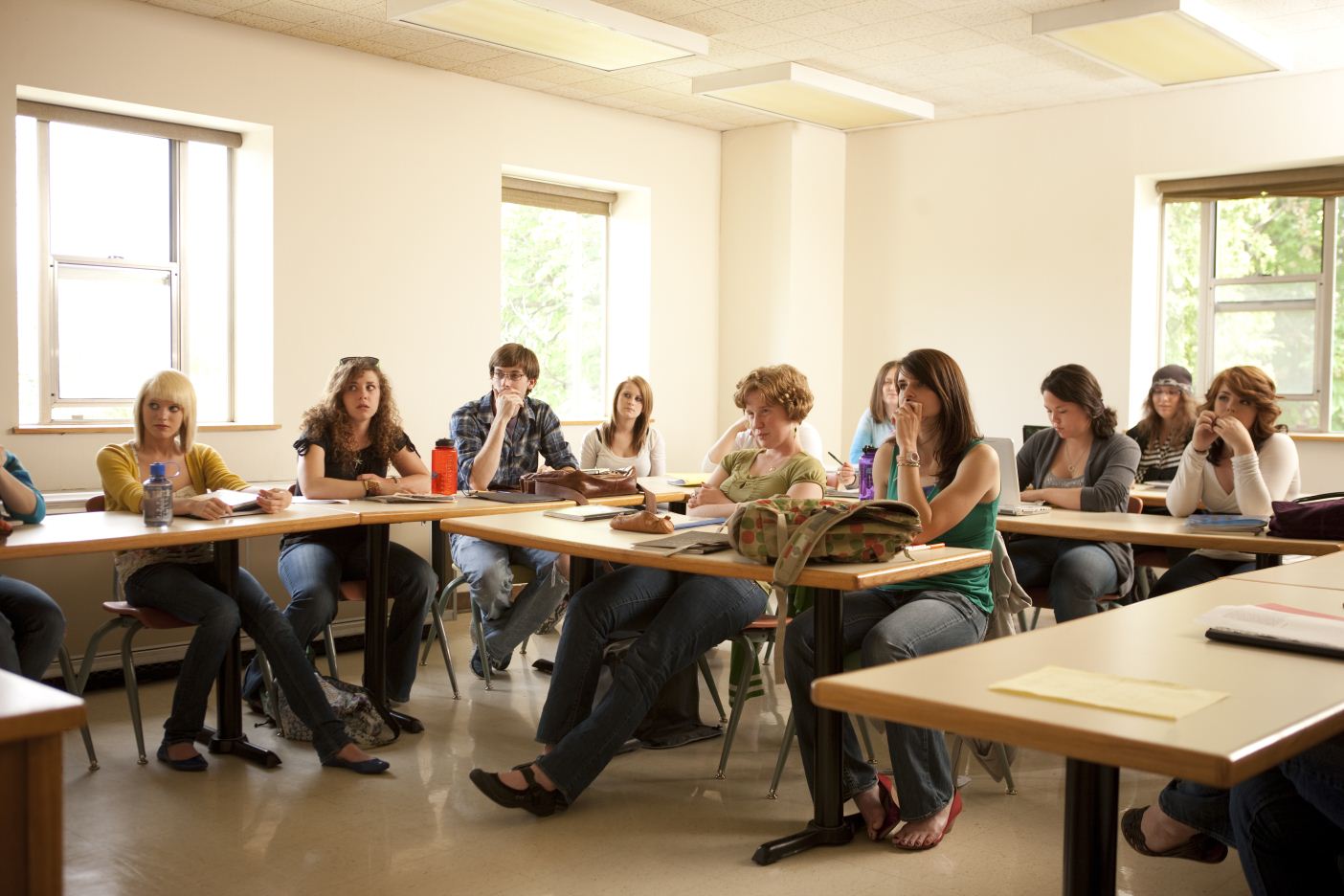 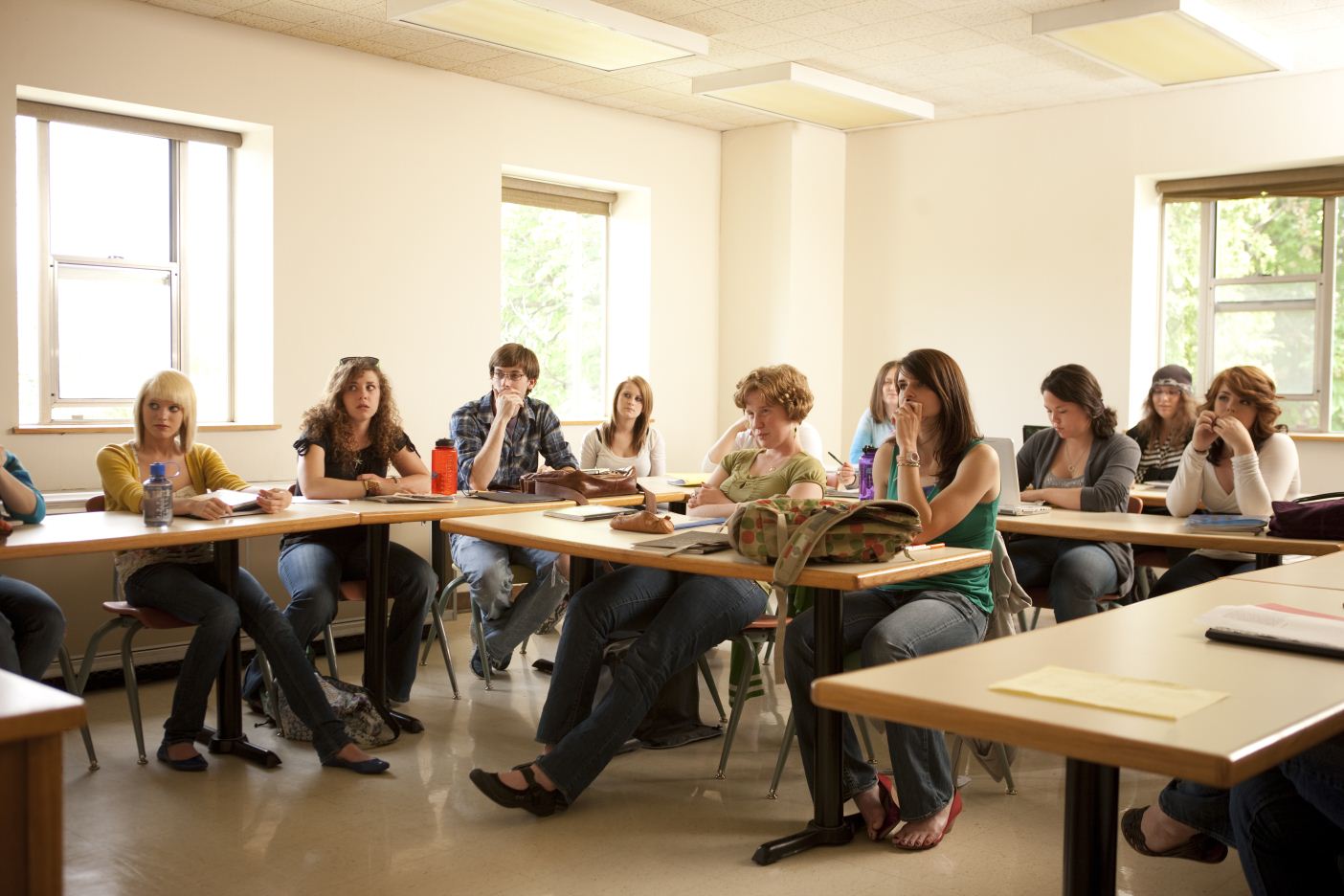 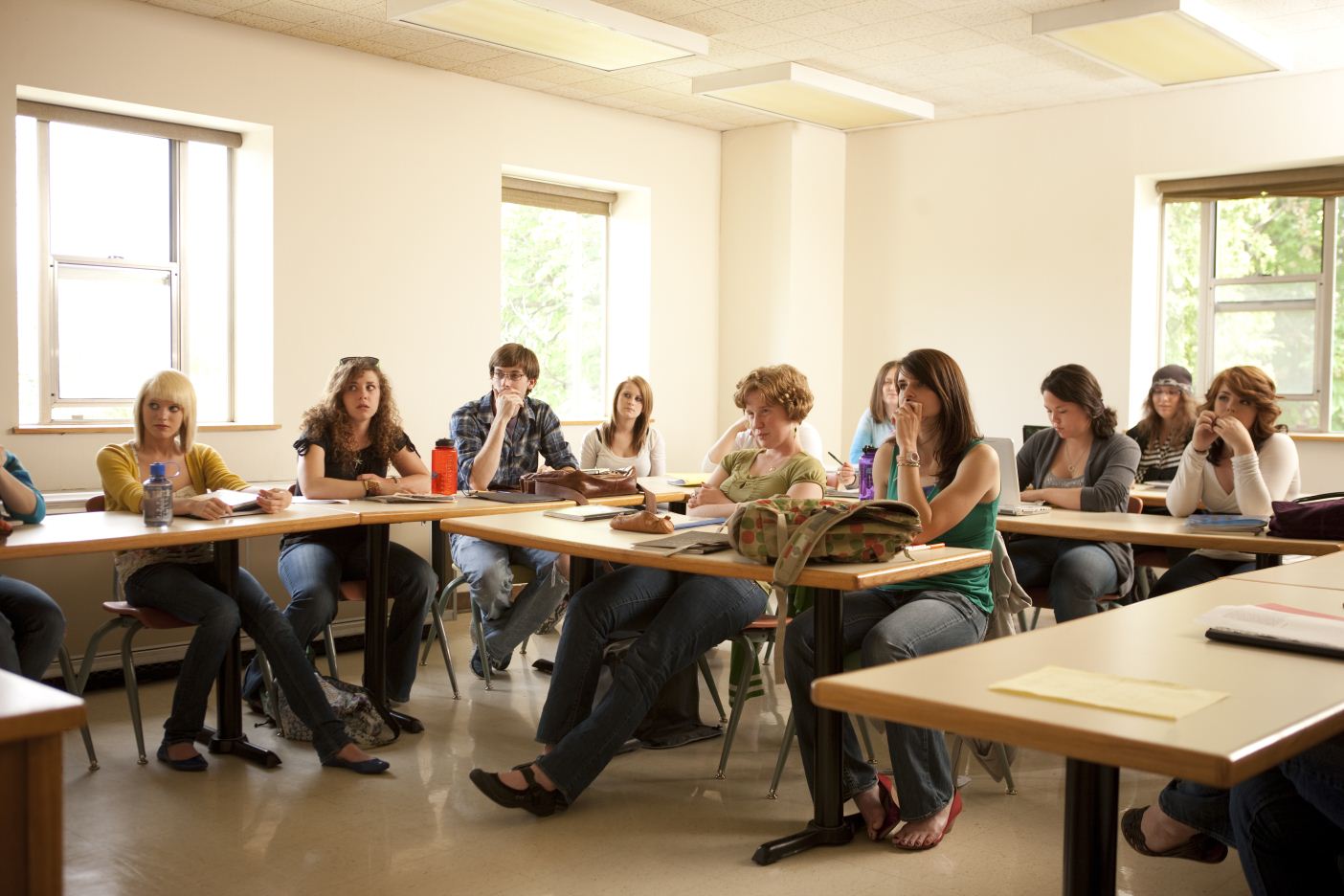 Interactive lecture with Q&A and discussions
PollEv.com/mattsmith609
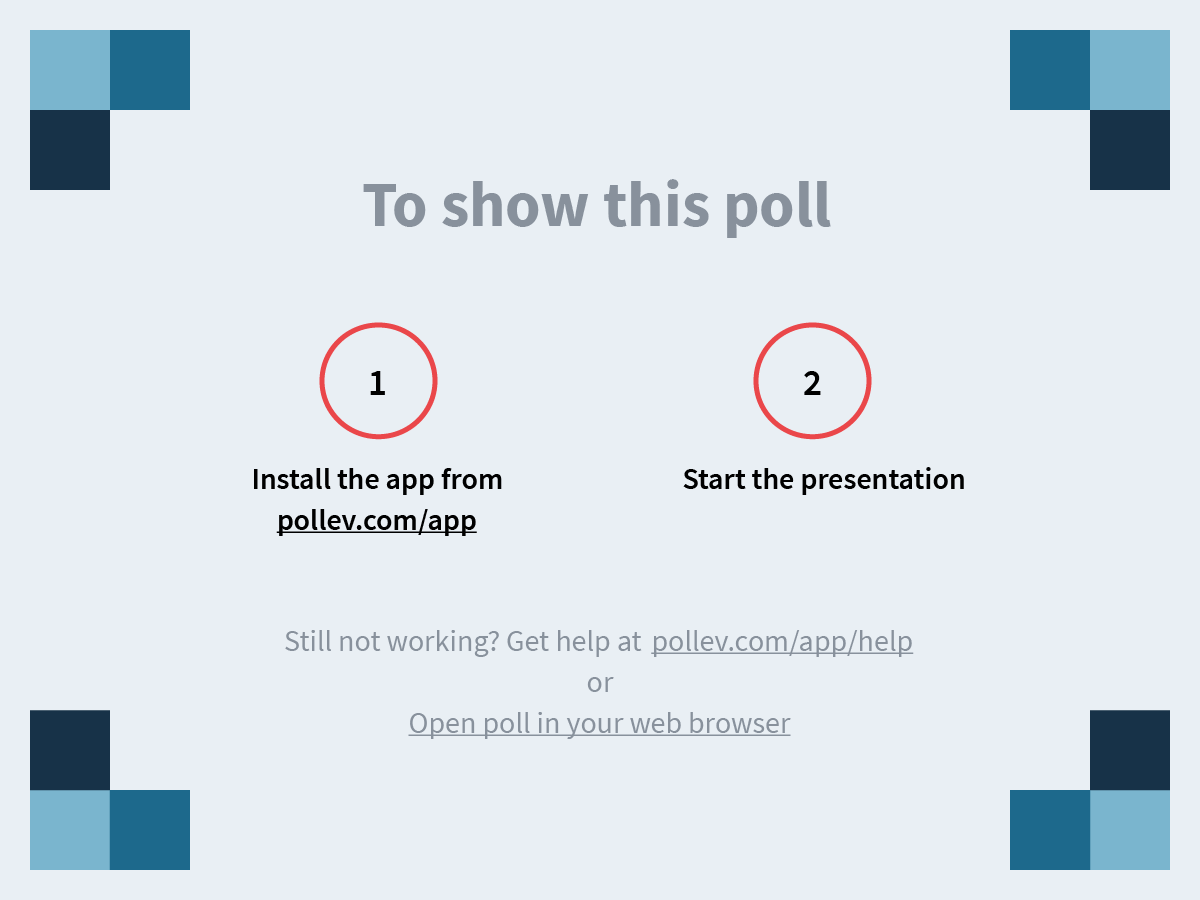 [Speaker Notes: Which potential pedagogical use cases do you envision?
https://www.polleverywhere.com/free_text_polls/FuJyspdMJtkRDdqsDmBYl]
Case study - issue
Students' questions and discussions on the “discussion platform” are not connected to the course material

Result:
No “overview” of the questions and answers (students and teachers)
Students do not spot interesting Q&A or discussion when they are studying the content
Students ask similar questions multiple times
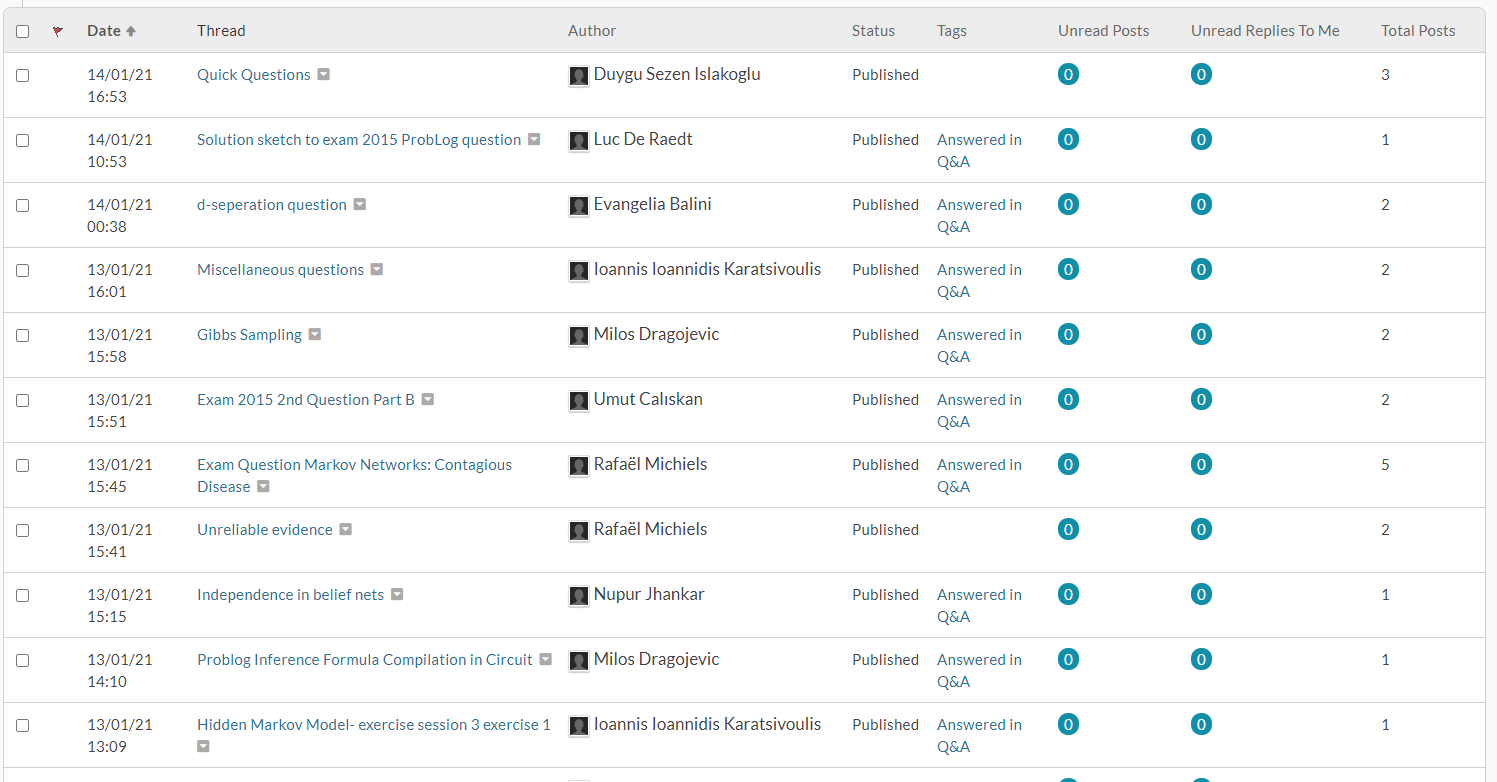 Case study – asynchronous discussion in nextbook
Case study findings
Positive
To be improved
Integration with LMS
Students see questions and discussion already when viewing material
Fewer duplicate questions
As teacher: easier to get overview of difficult parts to be discussed in interactive session or points for improvement of material
Which questions are new?
Analytics: how/when are students using the platform
Towards useful analytics
meaningfullearning 
traces
answerpedagogicalquestions
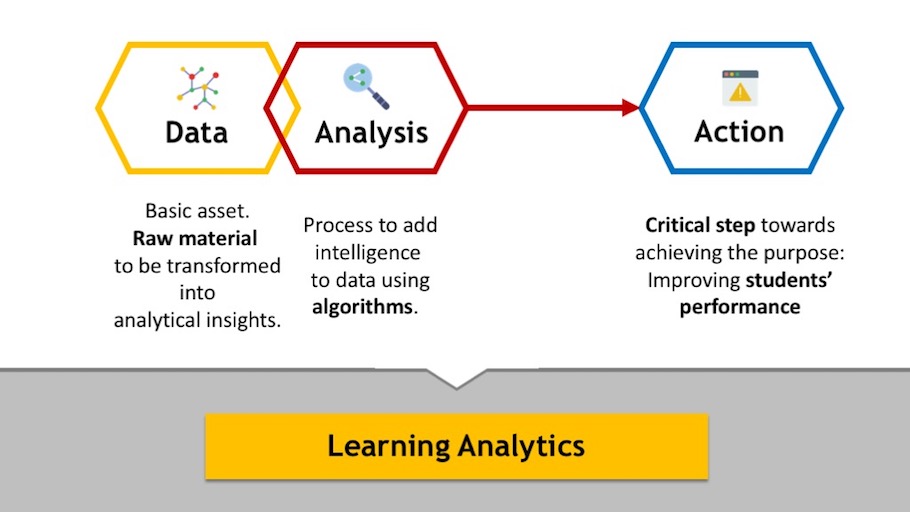 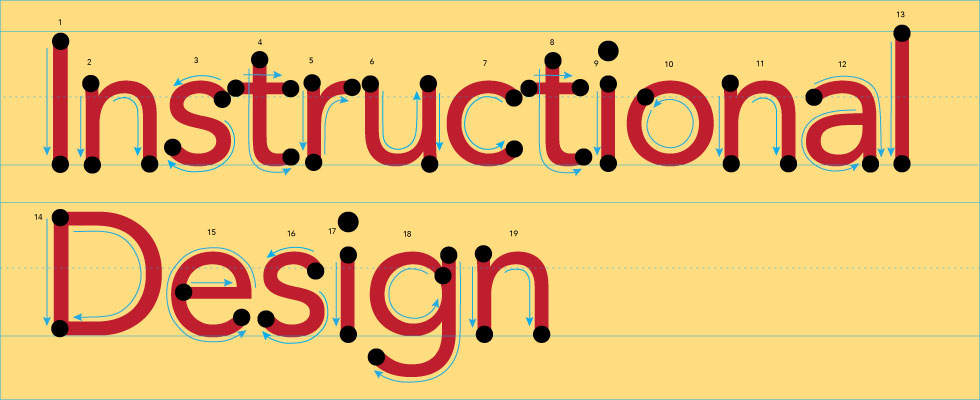 Use Nextbook for free for your pedagogical use cases and on your courses!

Interested?
Matt.Smith@wlv.ac.uk
Howard.Scott@wlv.ac.uk
Tinne.DeLaet@kuleuven.be 

Or leave your contact information in the chat!
AN Opportunity for COURSE TUTORS
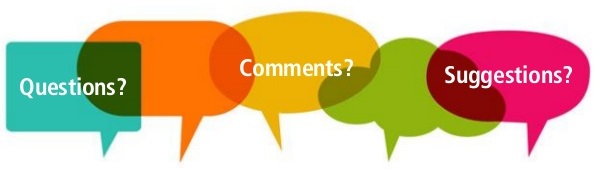 Matt.Smith@wlv.ac.uk
Howard.Scott@wlv.ac.uk
Tinne.DeLaet@kuleuven.be
Thanks!
2019-1-UK01-KA203-061669The European Commission is not responsible for the content of this publication
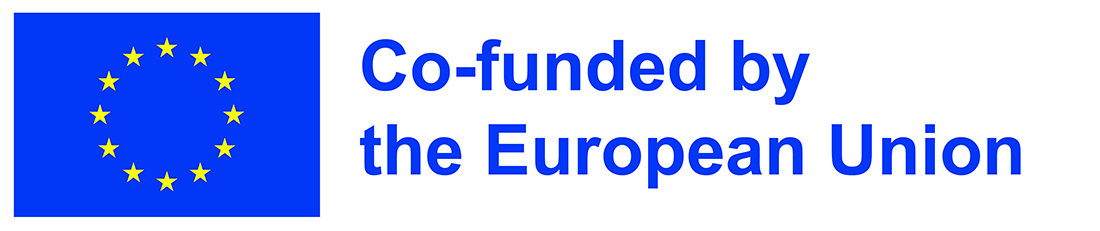